What is the difference between a real red chair and an imaginary red chair?
A: What would Anselm say?
B: What would Gaunilo say?

A: What would Descartes say?
B: What would Kant say?
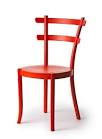 Ontological argument review
Learning Outcomes
To be able to explain Malcolm’s argument.
To be able to evaluate whether there is any place for the Ontological Argument today.
Does the Ontological argument work?
It is not based on evidence and experience, that’s why some find it weak.
Is Kant right to say existence not a predicate? 
E.g. because you can think of a Yeti and its qualities. When I have actual evidence that it exists, it does add something to the idea – it adds existence. But Kant argues that ‘existence’ doesn’t add anything to the description of something, yet clearly in this example it does.
Modern responses on the Ontological argument
Iris Murdoch
Norman Malcolm
Although Anselm’s logic seemed flawed what he was actually doing was pointing to a reason beyond human reasoning.

From his failure of reason we catch a glimpse of God’s
He thought that Anselm’s 1st argument flawed, but the 2nd was good - necessary existence cannot be affected by anything, it can’t be brought about nor taken away.
If God does not exist, he cannot be brought into existence, so his existence is impossible.
If God does exist, he cannot have been brought into existence, nor can he cease to exist.
If God is necessary he cannot be made to come into existence. For God not to exist becomes logically absurd.
Find out more…Malcolm’s views on the ontological argument
Read through the article on Malcolm’s version of the argument… 
Write down five facts:
1)
2)
3)
4)
5)
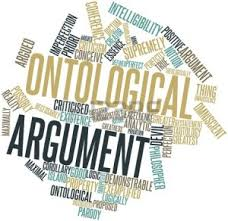 Stretch yourself:
Research Aquinas’ view on Anselm’s  argument.
Criticisms of the Ontological Argument
Bertrand Russell
Gottlob Frege
Anselm uses the word ‘exist’ incorrectly.
Existence cannot be a predicate.
If it were, we could construct the following argument (which is called a Syllogism): 
Men exist
Santa Claus is a man.
Therefore, Santa Claus exists.
He distinguished between ‘first’ and ‘second’ order predicates.
First order predicates tell us something about the ‘nature’ of something – for examples, ‘the horses are brown’.
Second order predicates tell us about ‘concepts’ – for example, ‘the horses are numerous’
Both Anselm and Descartes seem to use existence as a first-order predicate, whereas it is a second-order predicate.
The Ontological Argument Mind Map!
Create a mind map with information on each of the philosopher’s we have covered in the ontological argument. Also include: 
Norman Malcolm
Iris Murdoch
Bertand Russell 
Gottlob Frege
Stretch yourself: 
Alvin Plantinga
Top Philosopher:
What is Garth Moore’s views on the argument?
Think, pair, share
Explain the views of each thinker on the ontological argument.
A: Malcolm
B:Murdoch

A:Frege
B: Russell